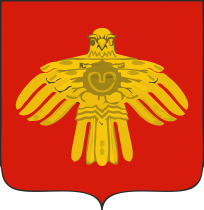 Отчет 
об исполнении бюджета сельского поселения «Иоссер»
за 2016 год
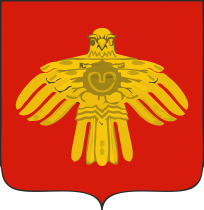 Отчет об исполнении бюджета
Бюджет сельского поселения «Иоссер» на 2016 год и плановый период 2017 и 2018 годов
 утвержден Решением Совета сельского поселения «Иоссер» от 23.12.2015 г. № 3-32/1
(изменения в 2016 году вносились 5 раз)
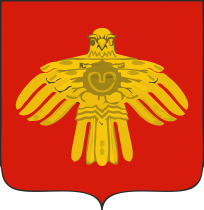 Отчет об исполнении бюджета
Основные параметры:
Доходы (факт)- 3 752,839 тыс.рублей
Расходы (факт)- 3 716,384 тыс.рублей
Профицит- 36,455 тыс.рублей
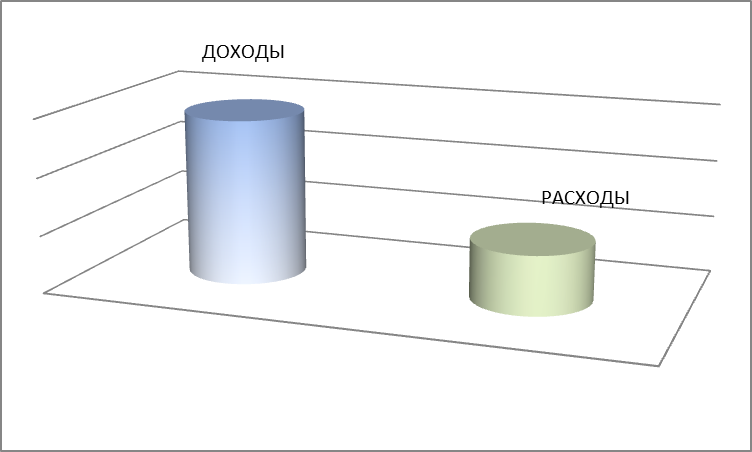 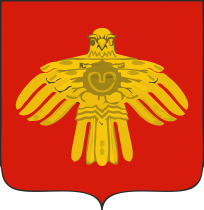 Отчет об исполнении бюджета
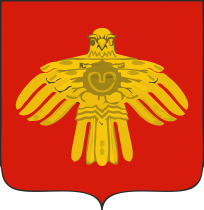 Отчет об исполнении бюджета
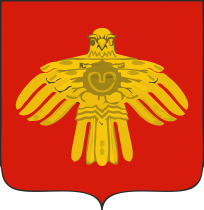 Налоговые доходы –
238,808 тыс.руб

 НДФЛ
 Налог на имущество физических лиц
 Земельный налог
 Государственная пошлина
Отчет об исполнении бюджета
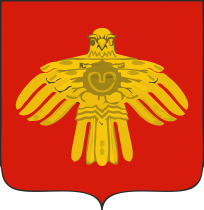 Неналоговые доходы –
45,628 тыс.руб

 Доходы от использования имущества, находящегося в государственной и муниципальной собственности
 Прочие неналоговые доходы
Отчет об исполнении бюджета
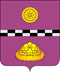 Безвозмездные поступления–
3 468,403 тыс.руб



 Субвенции
 Дотации
Отчет об исполнении бюджета
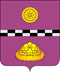 Отчет об исполнении бюджета
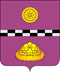 Отчет об исполнении бюджета
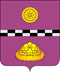 Спасибо 
за внимание!

Разработчик: Финансовое управление АМР «Княжпогостский», адрес 169200г. Емва ул. Дзержинского 81 тел. 882139-21153